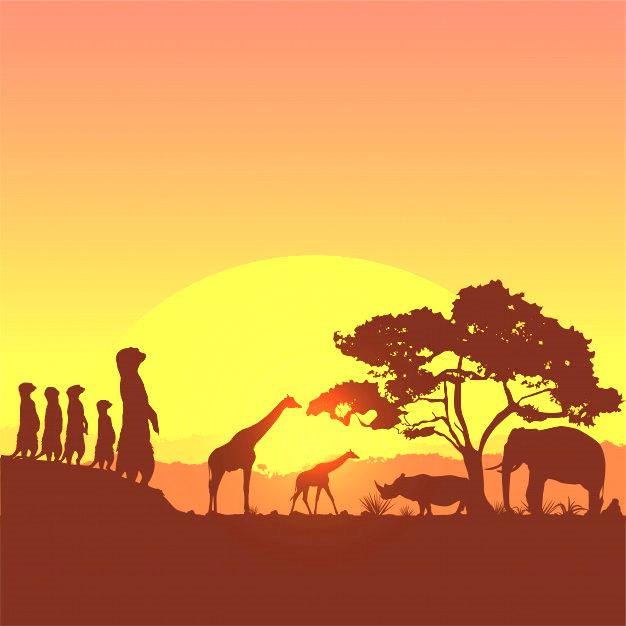 Муниципальное бюджетное дошкольное образовательное учреждение 
«Детский сад №54»
Совместная деятельность 
с детьми:
«Путешествие в Африку»
Подготовили воспитатели:
                            Логвиненко С.А.
Кливер К.П.
Северск 2020-2021 г.г.
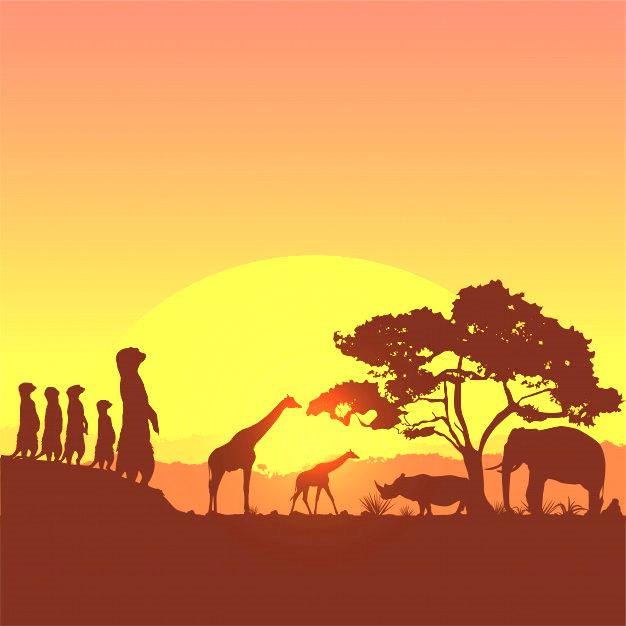 По карте в путь отправитьсяЗатеяли друзья.Нам очень всем понравиласьАфриканская игра.
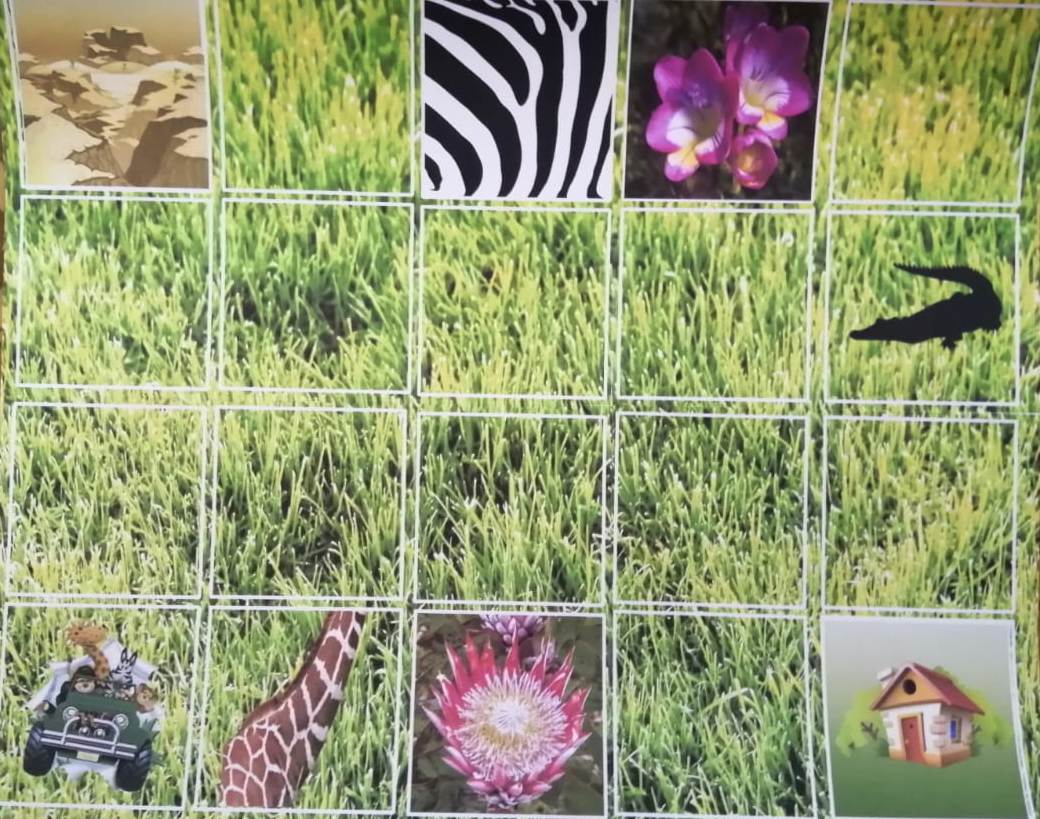 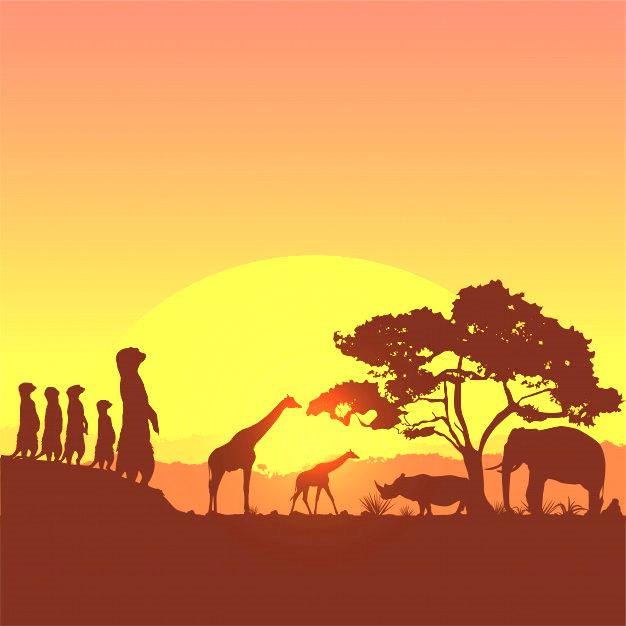 Первый центр: Центр алгоритмики и развития логического мышления, развития речи с помощью робототехнического набора Matata lab.
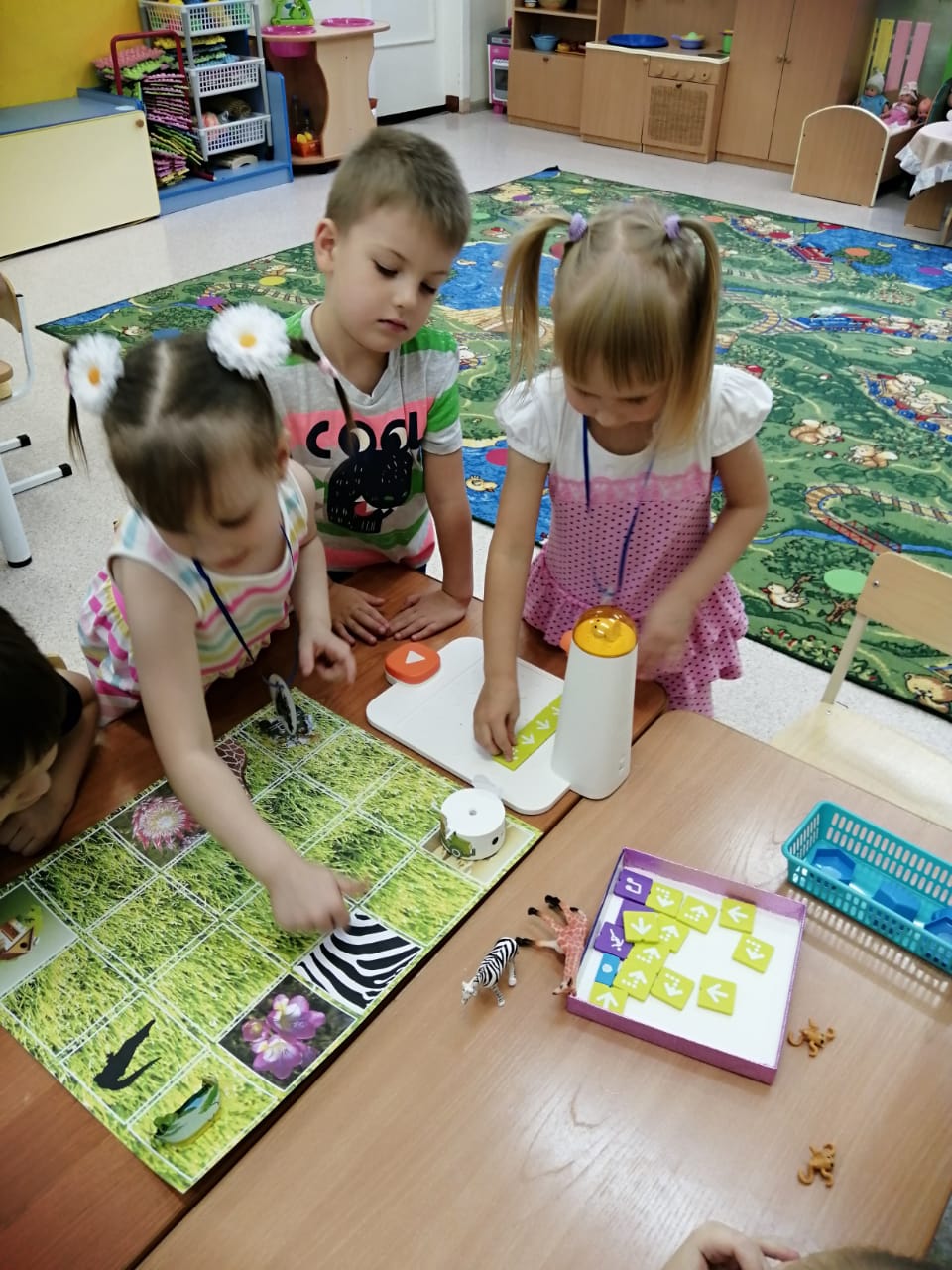 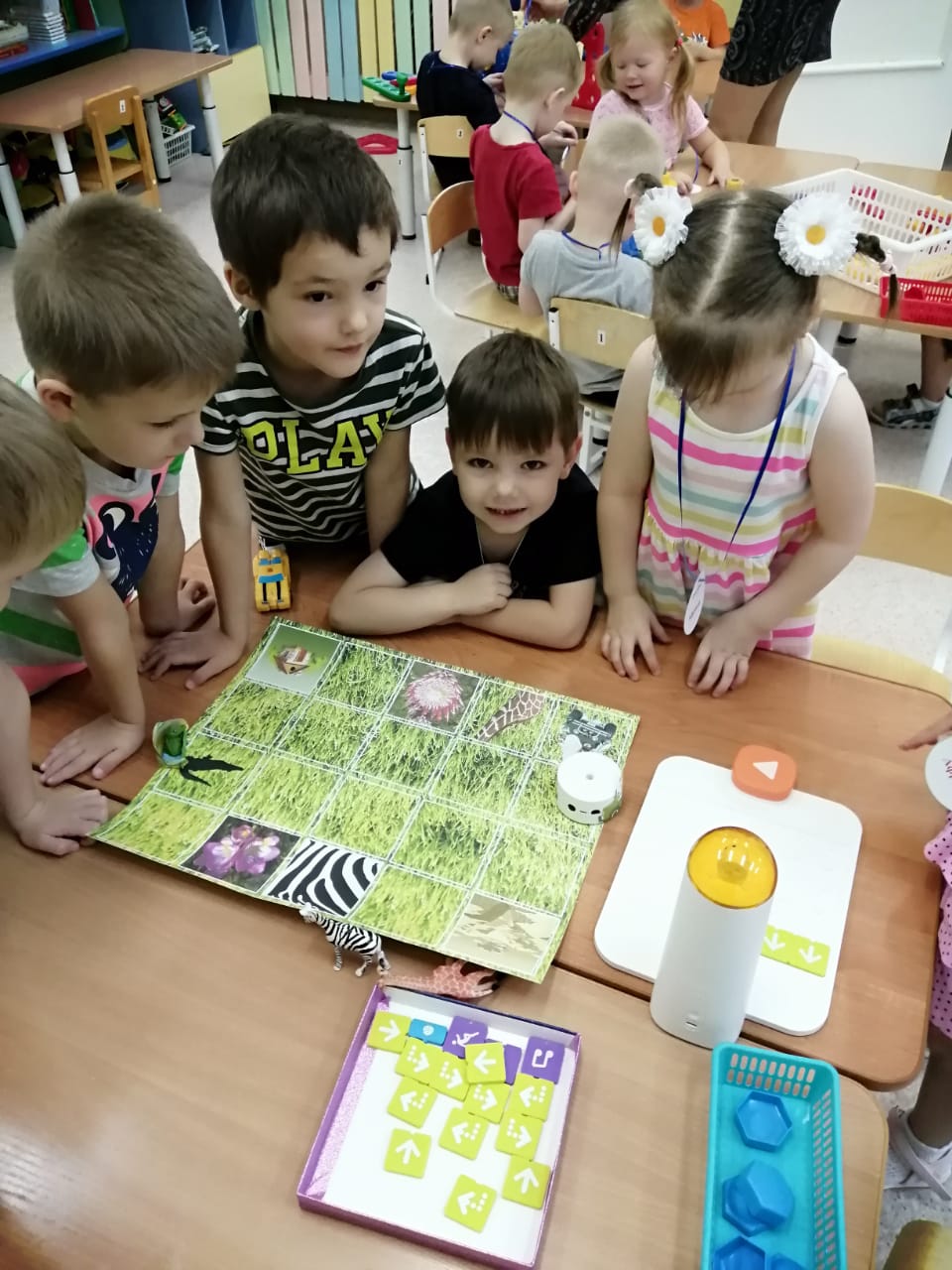 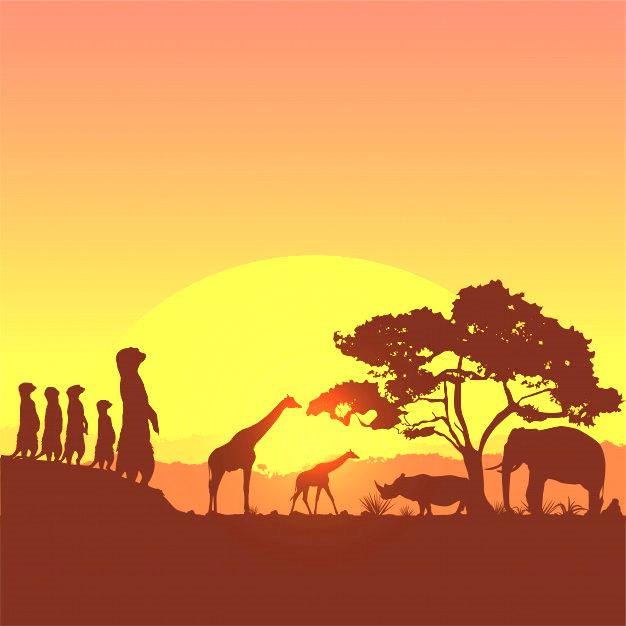 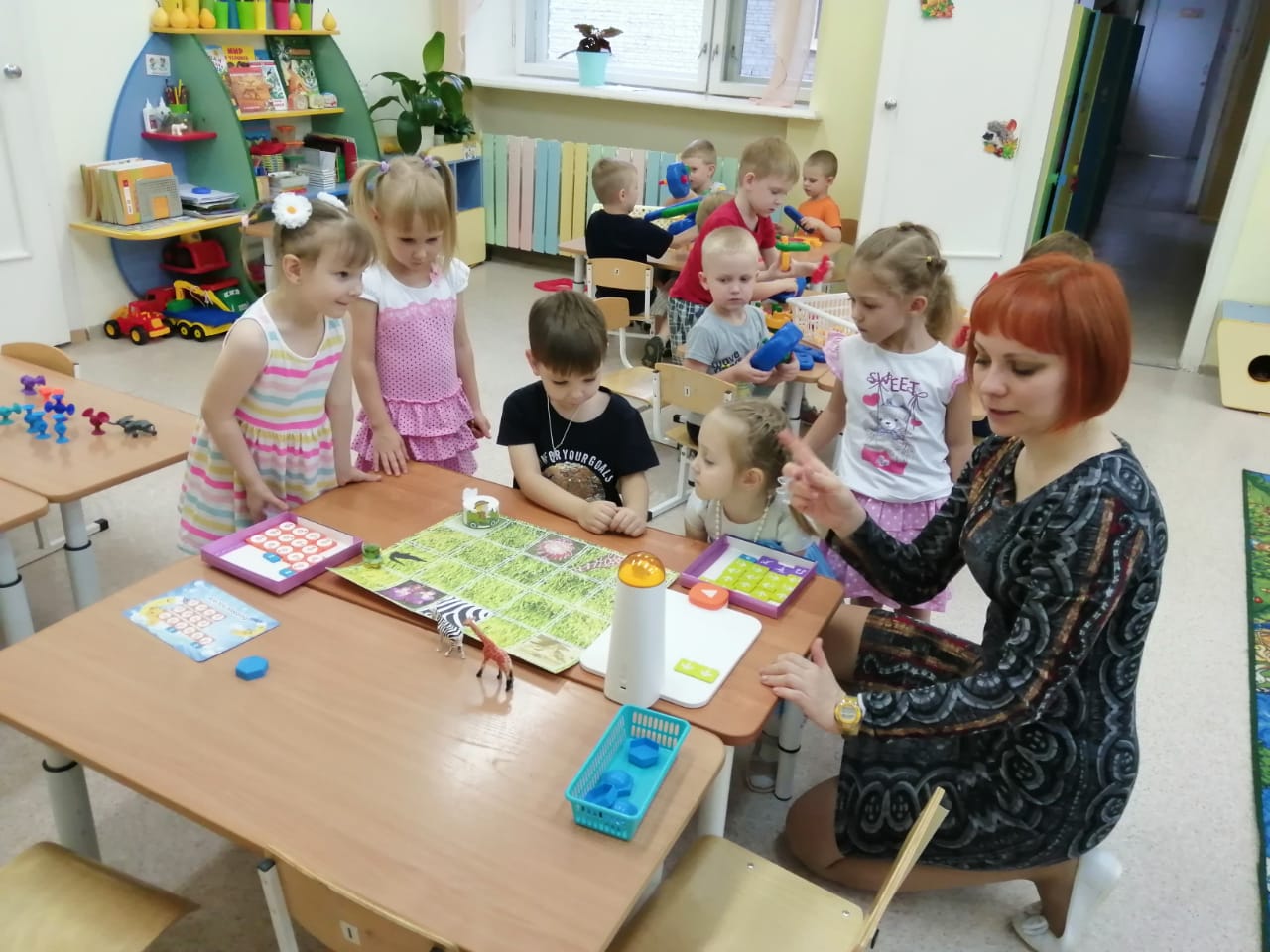 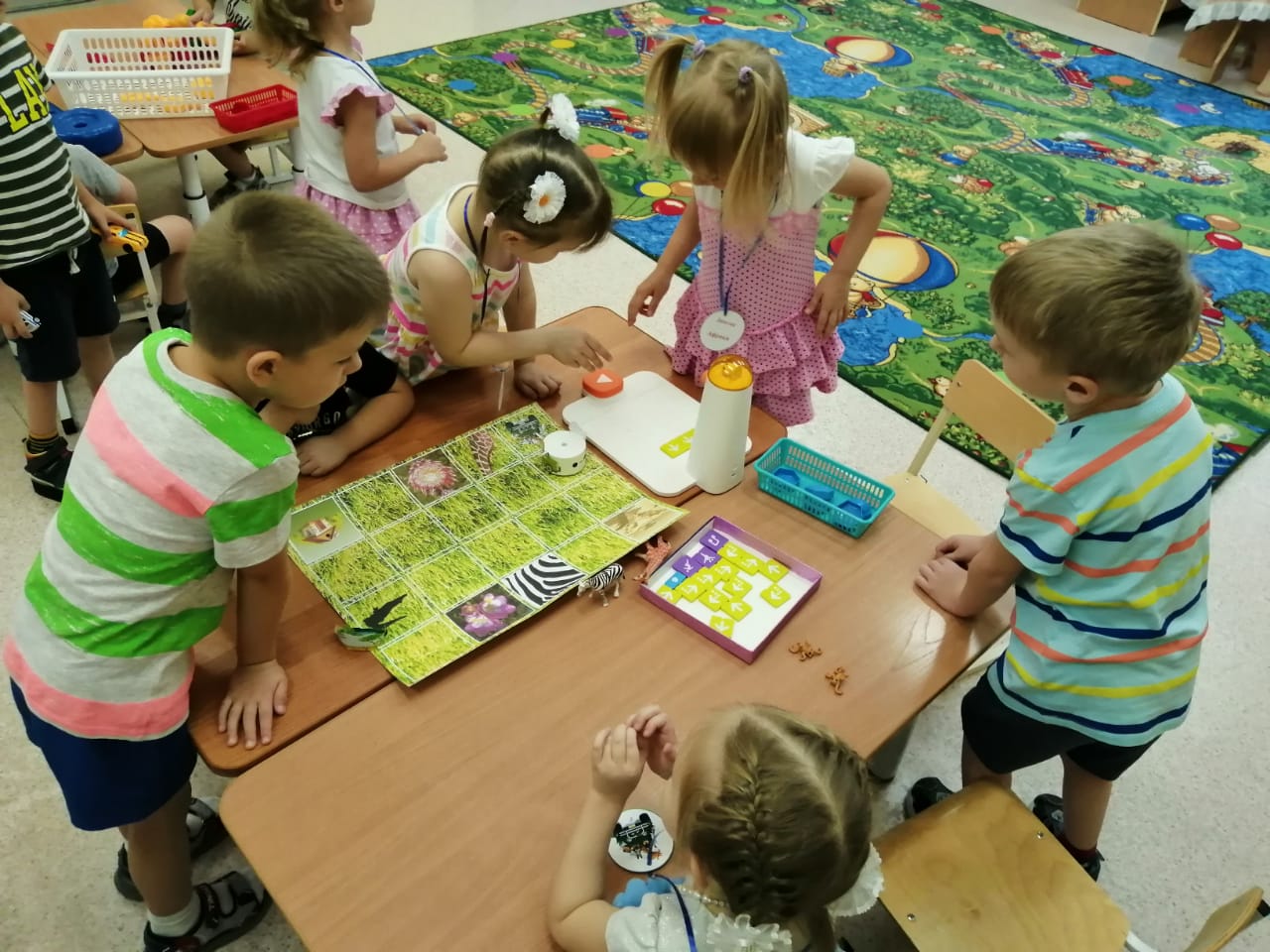 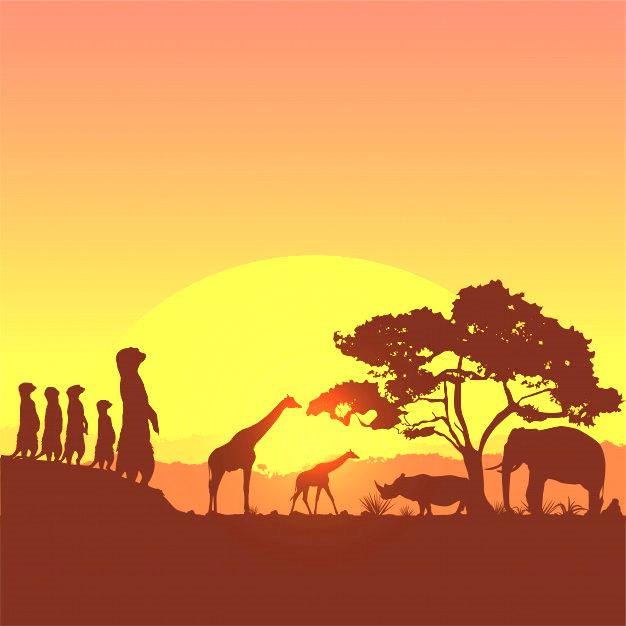 Второй центр: Центр конструирования из конструктора «Прилипалы».
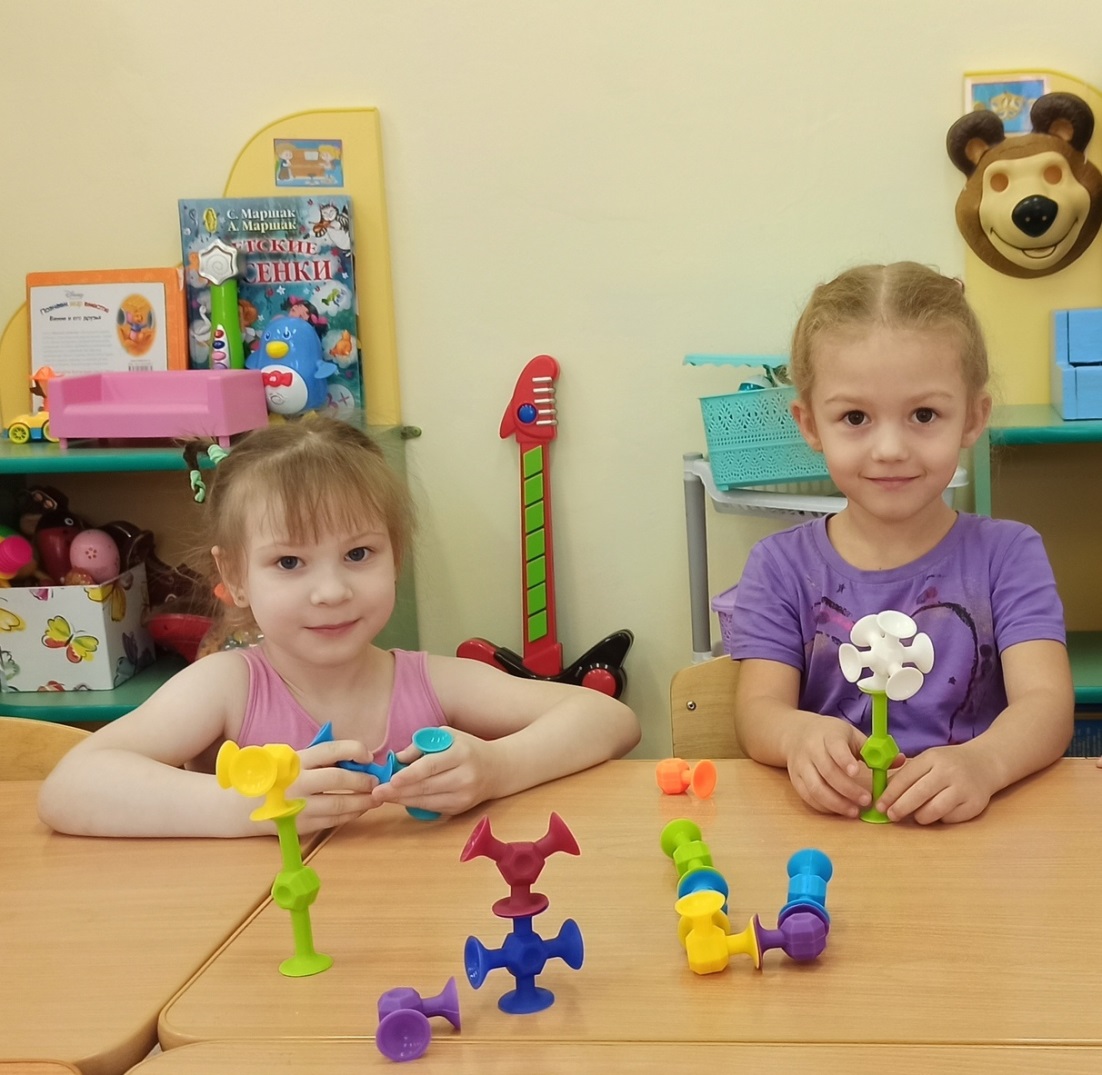 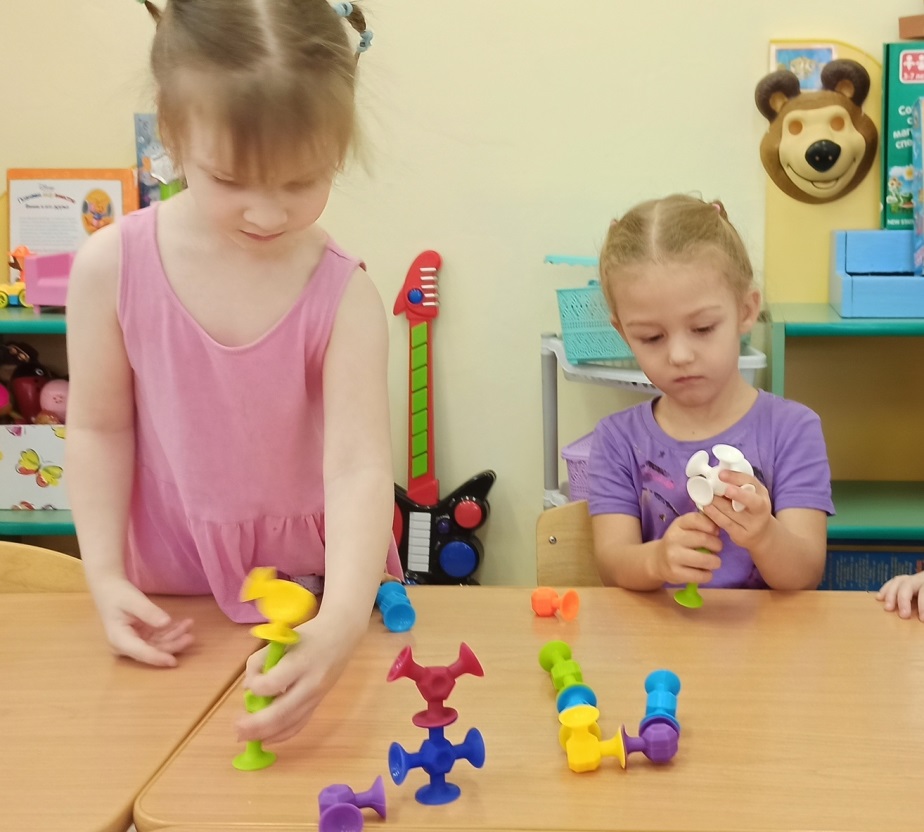 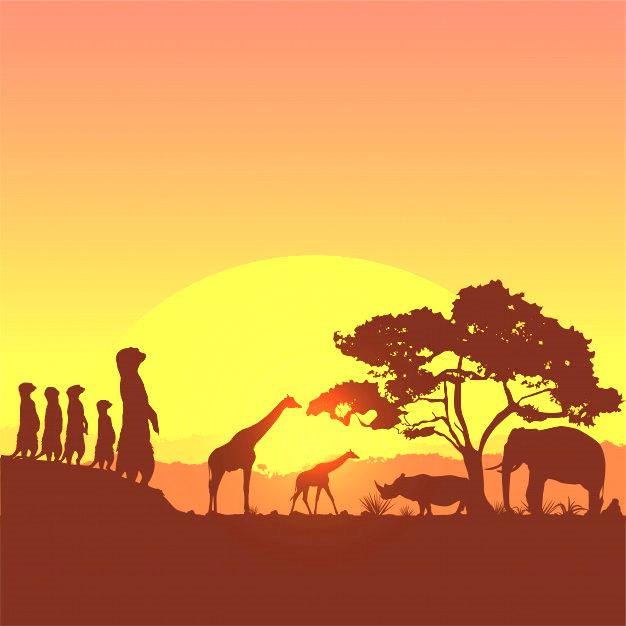 Третий центр: Центр конструирования из пластикового конструктора винтового.
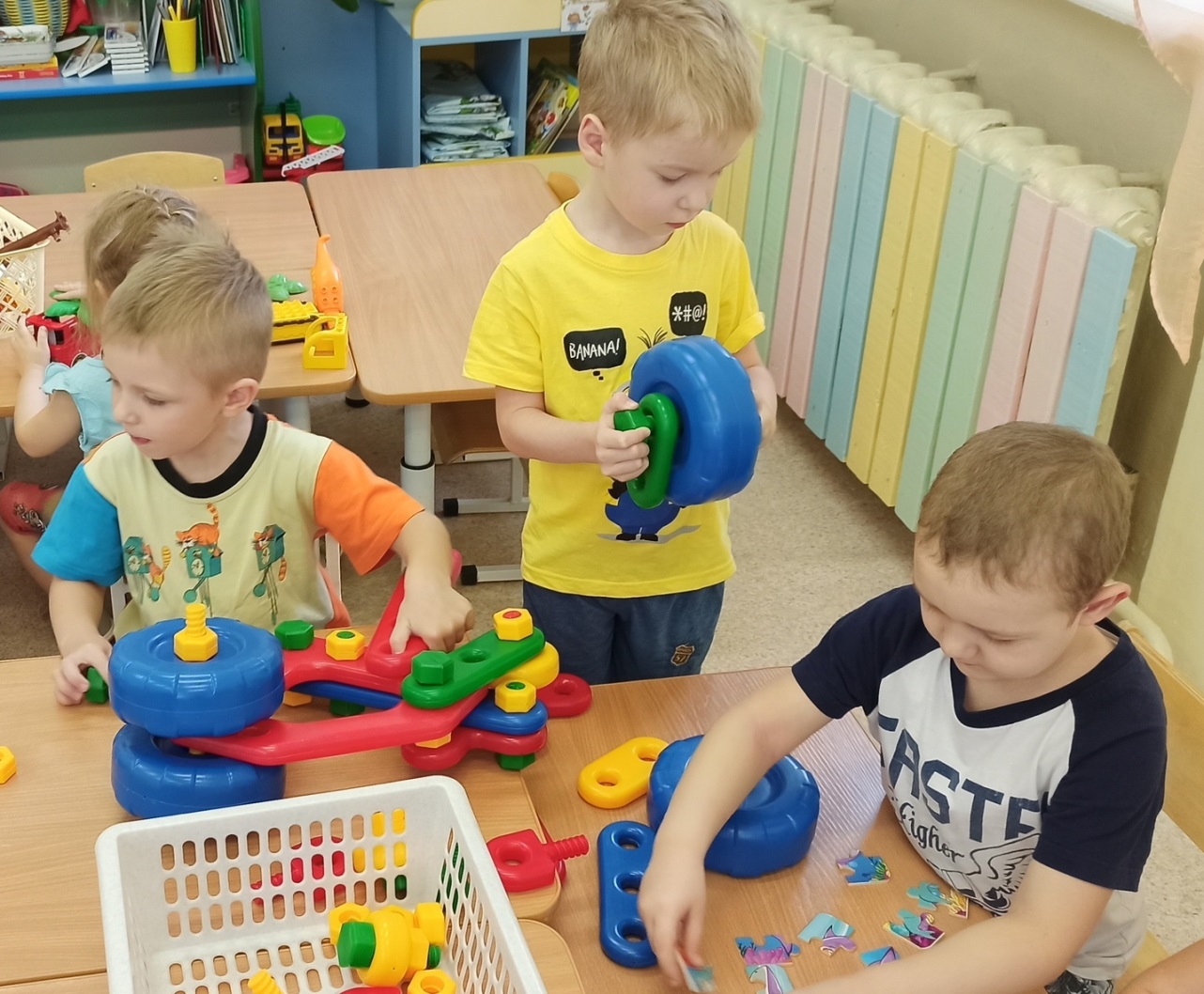 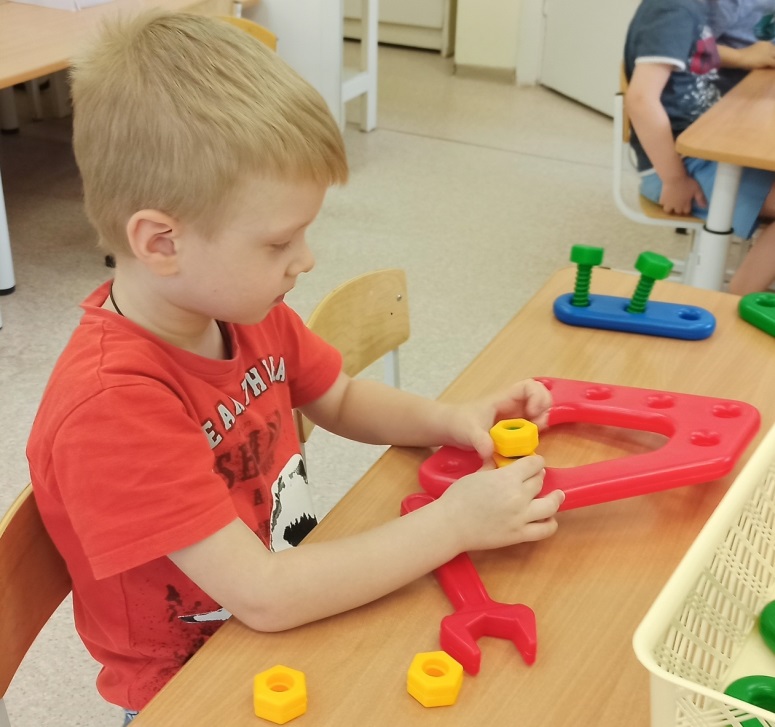 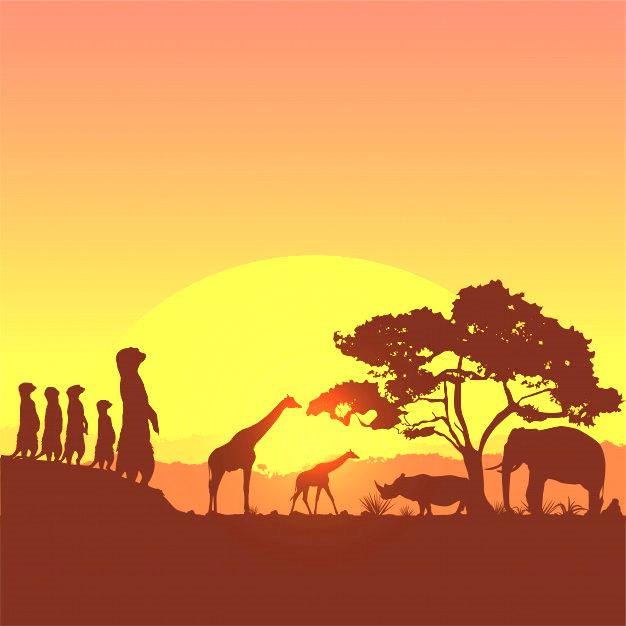 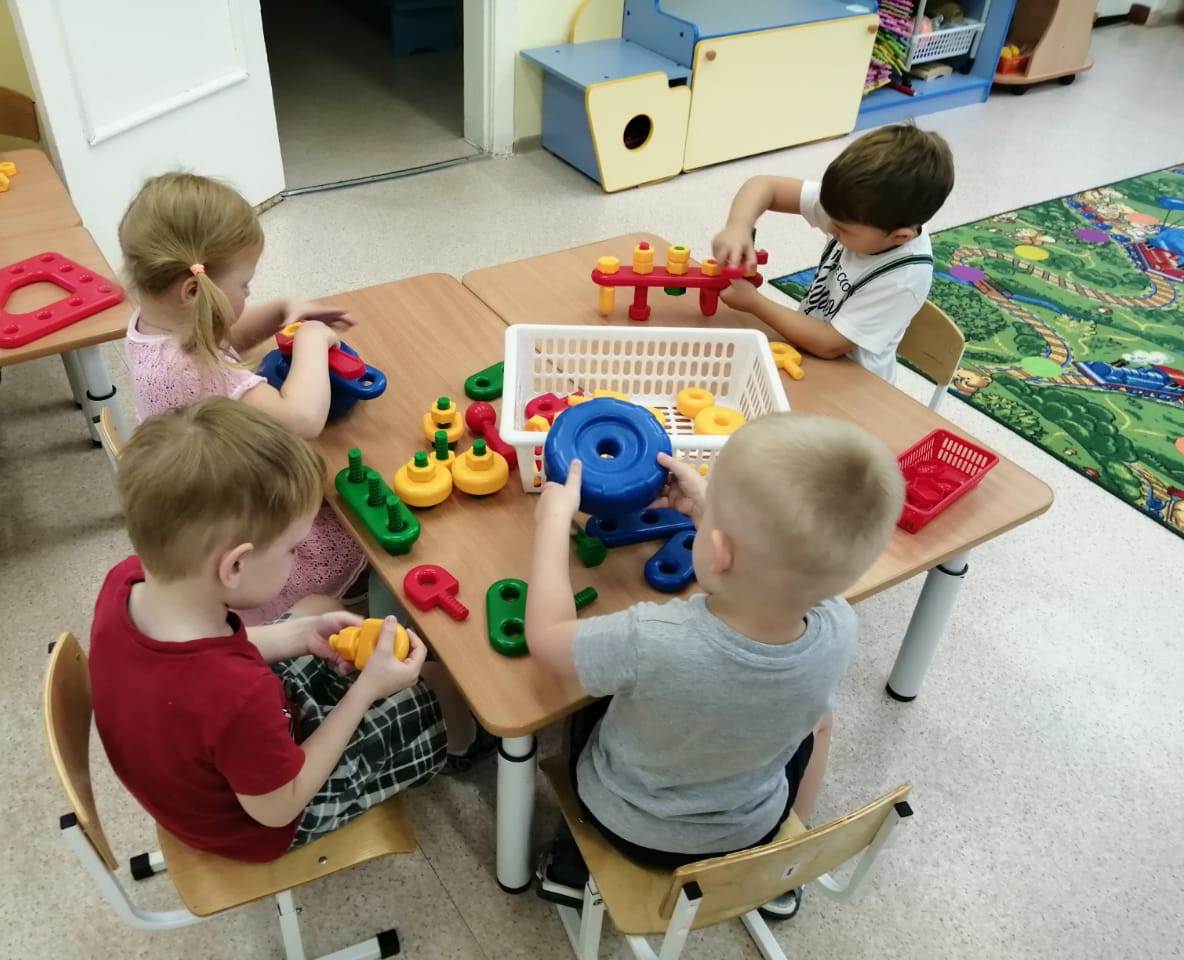 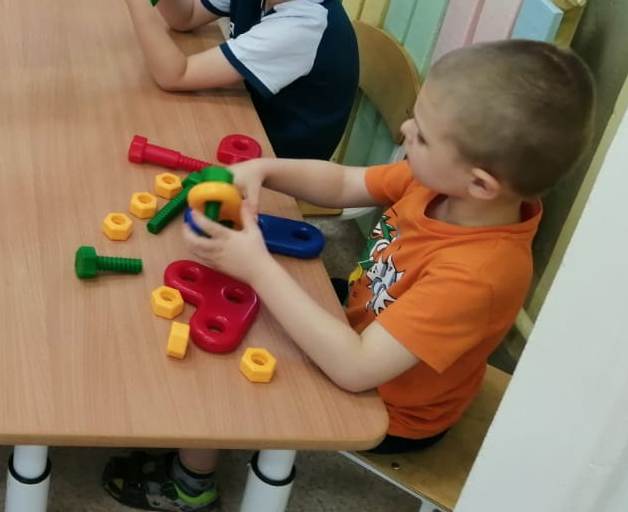 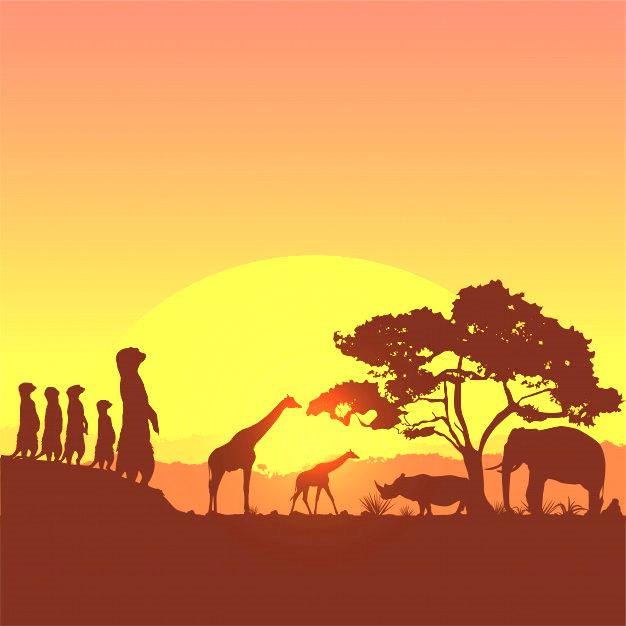 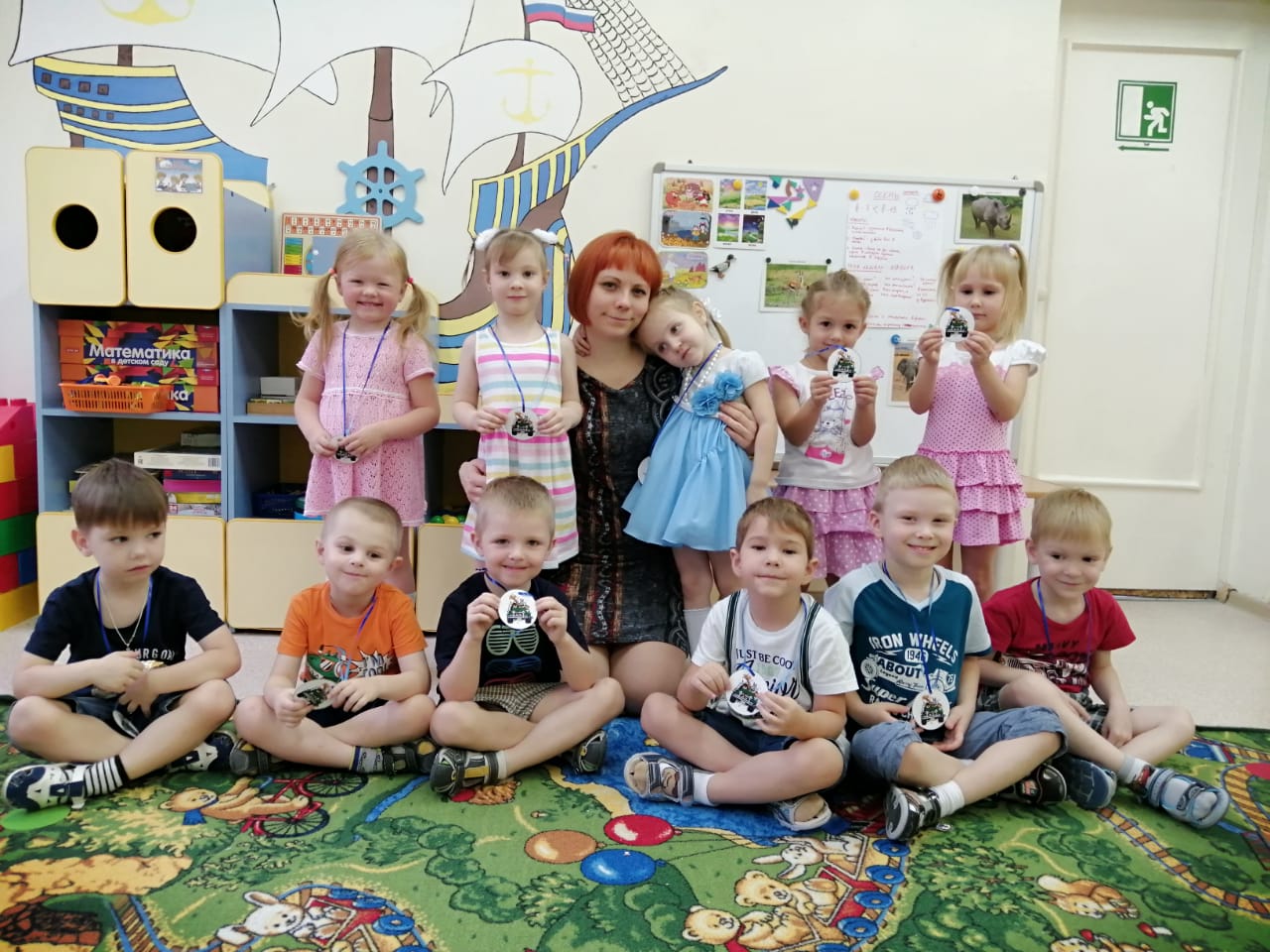